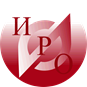 Государственное автономное учреждение дополнительного профессионального образования Ярославской области
Институт развития образования
Муниципальное общеобразовательное учреждение 
«Великосельская средняя школа Гаврилов-Ямского муниципального района»
Вебинар
«Инновационная деятельность на ступени НОО по формированию УУД с применением основных идей индивидуализации»
Вебинар  проводится в рамках реализации мероприятия Федеральной целевой программы развития образования на 2016-2020 годы
конкурс ФЦПРО-2.3-08-4. по теме: «Разработка, апробация, внедрение новых элементов содержания образования и систем воспитания, новых педагогических технологий при реализации образовательных программ начального общего образования»
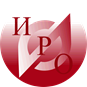 Государственное автономное учреждение дополнительного профессионального образования Ярославской области
Институт развития образования
Муниципальное общеобразовательное учреждение 
«Великосельская средняя школа Гаврилов-Ямского муниципального района»
Теоретические идеи индивидуализации образовательного процесса в начальной школе
Байбородова Людмила Васильевна, директор института педагогики и психологии, заведующий кафедрой педагогических технологий, профессор, доктор педагогических наук, заслуженный работник Высшей школы РФ, действительный член Российской академии естественных наук
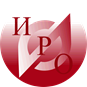 Государственное автономное учреждение дополнительного профессионального образования Ярославской области
Институт развития образования
Муниципальное общеобразовательное учреждение 
«Великосельская средняя школа Гаврилов-Ямского муниципального района»
Психология выбора
Карпов Анатолий Викторович
член-корреспондент РАО, доктор психологических наук, профессор. Декан факультета психологии Ярославского государственного университета им. П. Г. Демидова
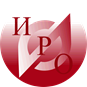 Государственное автономное учреждение дополнительного профессионального образования Ярославской области
Институт развития образования
Муниципальное общеобразовательное учреждение 
«Великосельская средняя школа Гаврилов-Ямского муниципального района»
Формирование универсальных учебных действий на ступени НОО на основе индивидуализации
Мошкин Борис Евгеньевич - заместитель директора по УВР,
 муниципальное общеобразовательное учреждение «Великосельская средняя школа Гаврилов-Ямского муниципального района»
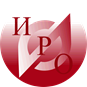 Государственное автономное учреждение дополнительного профессионального образования Ярославской области
Институт развития образования
Муниципальное общеобразовательное учреждение 
«Великосельская средняя школа Гаврилов-Ямского муниципального района»
Формирование универсальных учебных действий через основные идеи индивидуализации образовательного процесса
Бадиль Ирина Владимировна - учитель начальных классов, муниципальное общеобразовательное учреждение «Великосельская средняя школа Гаврилов-Ямского муниципального района»
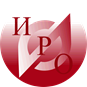 Государственное автономное учреждение дополнительного профессионального образования Ярославской области
Институт развития образования
Муниципальное общеобразовательное учреждение 
«Великосельская средняя школа Гаврилов-Ямского муниципального района»
Тьюторское сопровождение младших школьников во внеучебной деятельности
Широкова Елена Викторовна - заместитель директора по ВР, муниципальное общеобразовательное учреждение «Великосельская средняя школа Гаврилов-Ямского муниципального района»
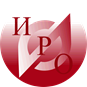 Государственное автономное учреждение дополнительного профессионального образования Ярославской области
Институт развития образования
Муниципальное общеобразовательное учреждение 
«Великосельская средняя школа Гаврилов-Ямского муниципального района»
Профессиональная компетентность учителя начальной школы как условие формирования УУД младших школьников
Тихомирова Ольга Вячеславовна, заведующий кафедрой начального образования ГАУ ДПО ЯО Институт развития образования, кандидат педагогических наук